Keyann'awatkins
Volunteer coordinator
Office of the Mayor, Camden
About keyann'a
Passionate Community Advocate: Born and raised in Camden, NJ, Keyann'a's commitment to serving her community drives her work as a dedicated environmental leader

Academic Achievements: In 2023, Keyann'a graduated from Rutgers University-Camden School of Business with a Bachelor's Degree in Marketing and a minor in Human Resources

Current Role: Keyann'a is the Volunteer Coordinator for the Mayor's Office of Camden, where she plays a pivotal role in coordinating outreach efforts to volunteers, community agencies, and corporate sponsors
Paving the Way for a Sustainable Camden
Clean Camden Campaign: In its third year under Mayor Victor Carstarphen, the Clean Camden Campaign conducts a series of neighborhood cleanups aimed at preserving the cleanliness and beauty of Camden, while promoting environmental stewardship

Comprehensive Collaborative Approach: Collaboration with a wide range of stakeholders has allowed for a comprehensive approach to address not only environmental concerns but also broader community health and safety issues, ultimately elevating the quality of life for residents

Visible Community Impact: The program has acted as a catalyst, fostering shifts in attitudes and behaviors, as well as the adoption of practices that result in reduced waste, emissions, and other factors contributing to blight
Inclusivity in Environmental Awareness
Environmental Education: Promote inclusive environmental education programs, raising awareness about environmental risks and empowering residents from all backgrounds to advocate for equitable solutions.

Empowerment and Participation: Encourage the active participation of residents in environmental decision-making through advisory boards and co-design processes, ensuring that diverse perspectives are included for more inclusive outcomes

Long-Term Engagement: Maintain ongoing engagement with community stakeholders, recognizing that trust-building and sustained commitment are essential for addressing complex environmental challenges over time
...
\
\
\
1
-	I
.-t.-.a.1.   /	\	I
'	--.	...., - ...I Y
t
I
Erielys Vicente  Program Coordinator
Entre	reneurs	z
•
MAP.P.M EARliM DAV. -•
Wormington &c Friends:
TheZ·nnia
STEM Education
Wormington
& Friends:
Wormin,gton &	Friends:
The Zinnia
Wormington	& Friends:  Camden's	Circut Trails
The  Stormwater	Scare
f
f	r\
.-	-
..
!I	"	,
,
, .
,, /
....'	1/
6·
/
,t
-
Illustrations
By: Erielys Vicente
Created By: Mastery High School Garden Club
"The Circut trail is a family friendly trail for people to  enjoy nature in fun places like parks, gardens,  waterfronts and bike routes!"
''first they get dirt, compost , peat moss, llim e, "You make 'black gold' which is an
ond  perlite;  to make  their own potting soil	organic fertilizer made by worms
''Sure!
11
''Right this way then!"
breaking down compost!"
by sifting it t"
Tr a il Status
C!'J -
E>tls ting
Existentes
In     Progress
EnptOQr«JO
Plpellne
Aconbnuacldn
C!'J
PJ -
FAMOUS?!. A
STAR?  Like, a
SUPERSTAR?!''
"Oh?  50 you've  never ..... 	,,......  walked or flown the
trail before?"
"Oh? I've still never  heard of it before:'
''Yeah! They add your new compost  to their soil to give it nutdents!"
''But what about you Be,eliy?''
"Cool, huh? Its a park being used to heal the earth  with all the new trees! It also gives us safe access  to the Delaware River to fish and go kayaking! Its  Cramer Hills new source of pride and hope!
\
\ \ 1\ -
\-
Touching the Hearts  of the Communit
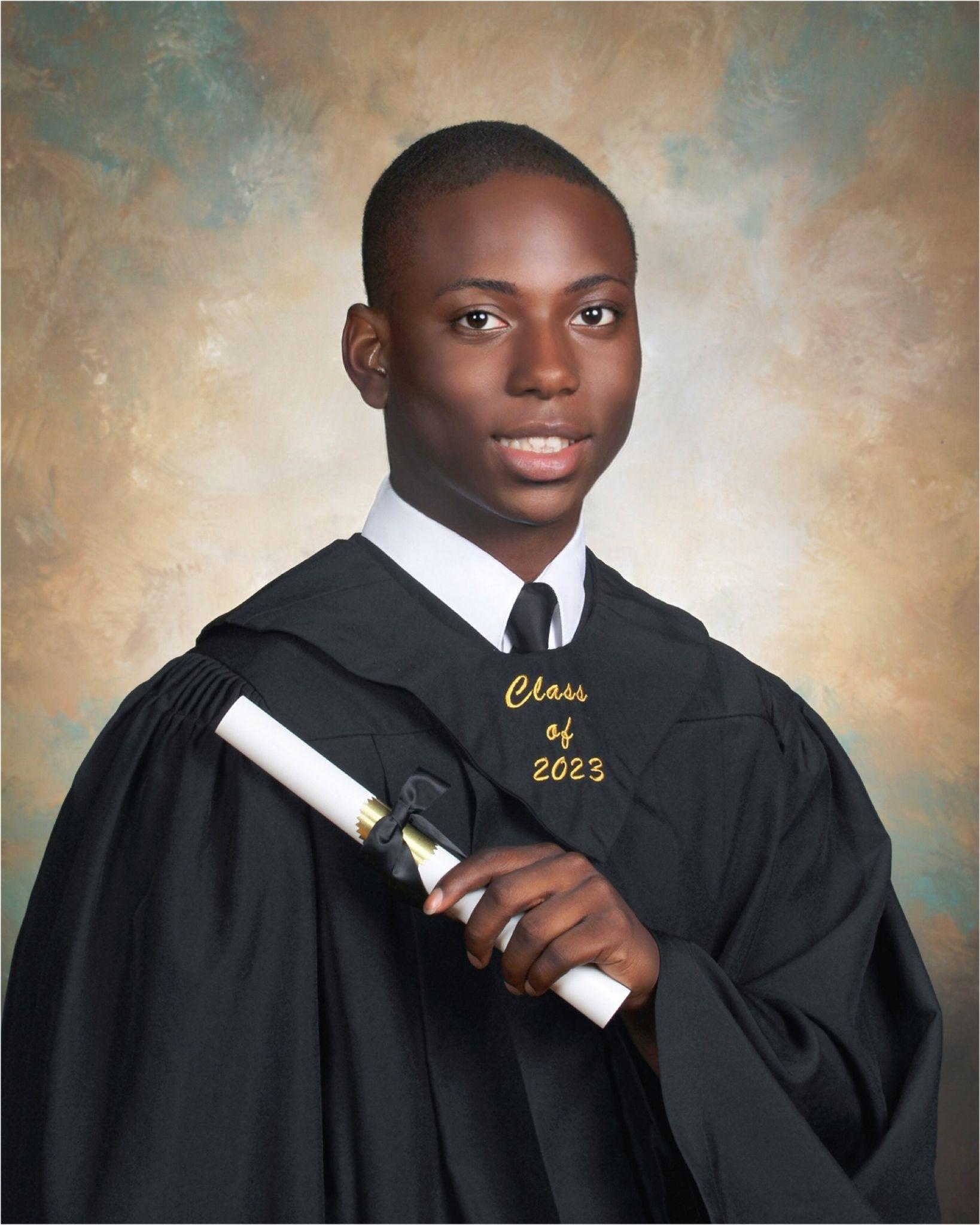 Uzziah Davis
From Camden, NJ
Deptford High alum
PoliSci Major at RU-C
Waterfront South
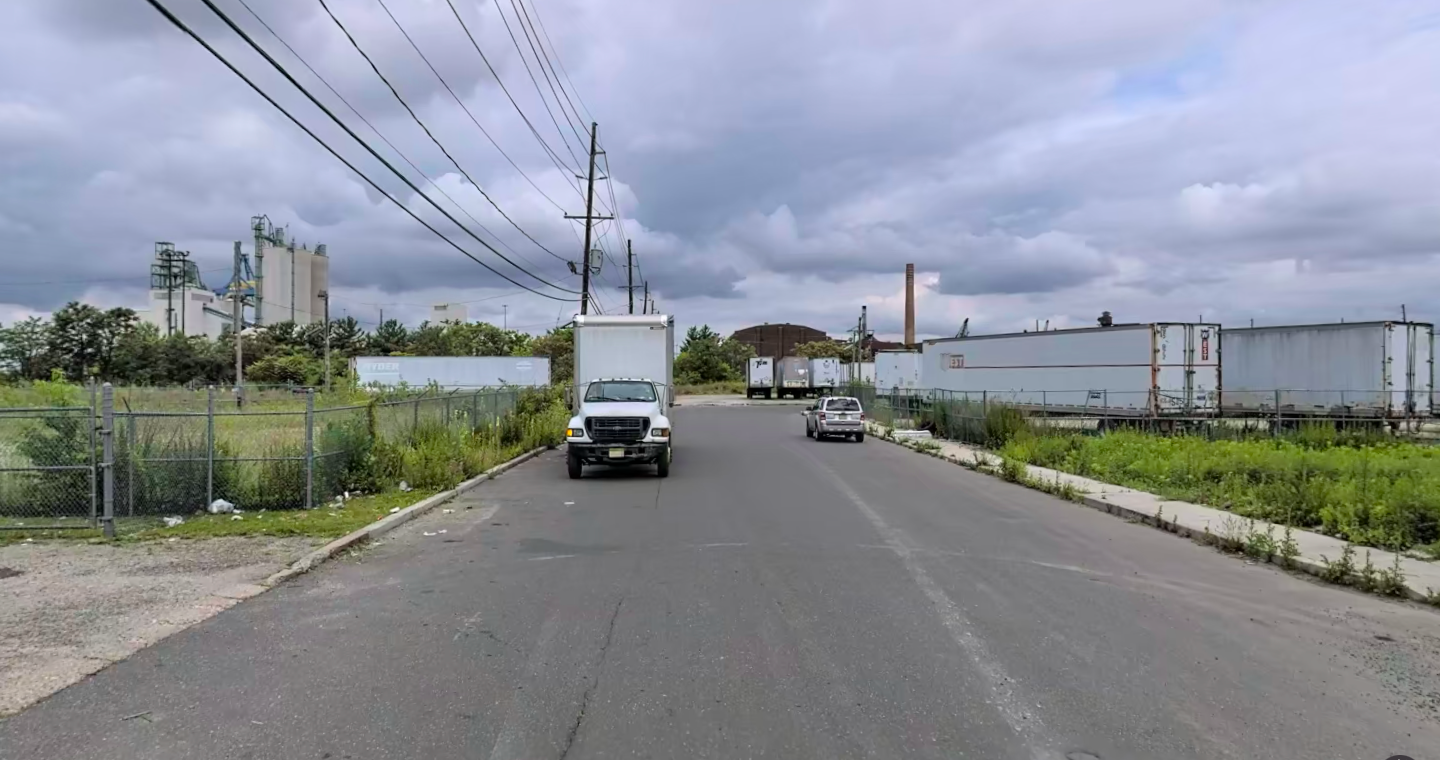 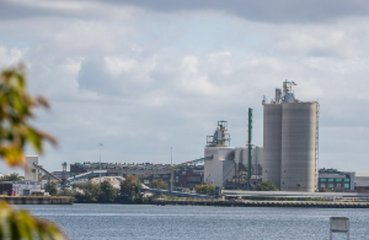 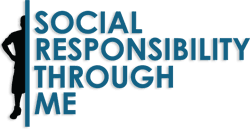 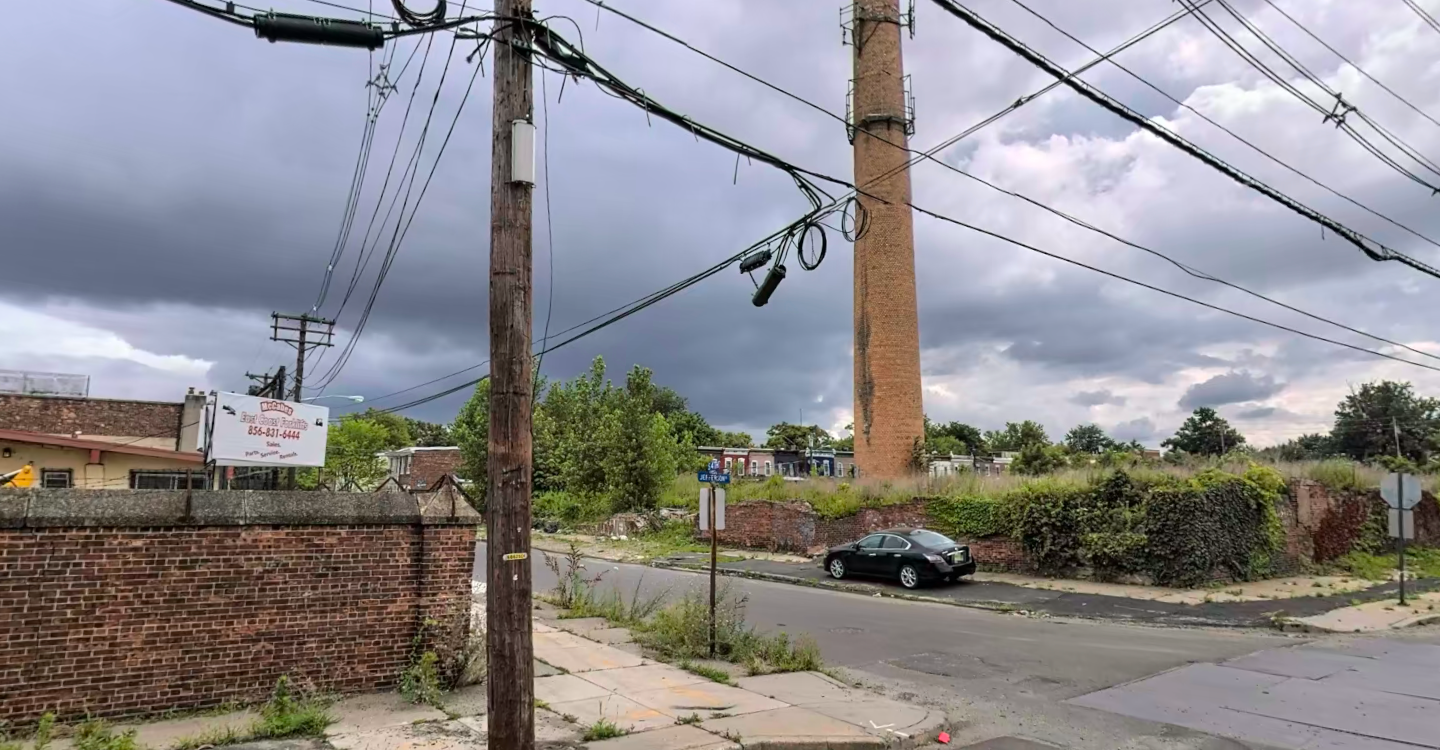 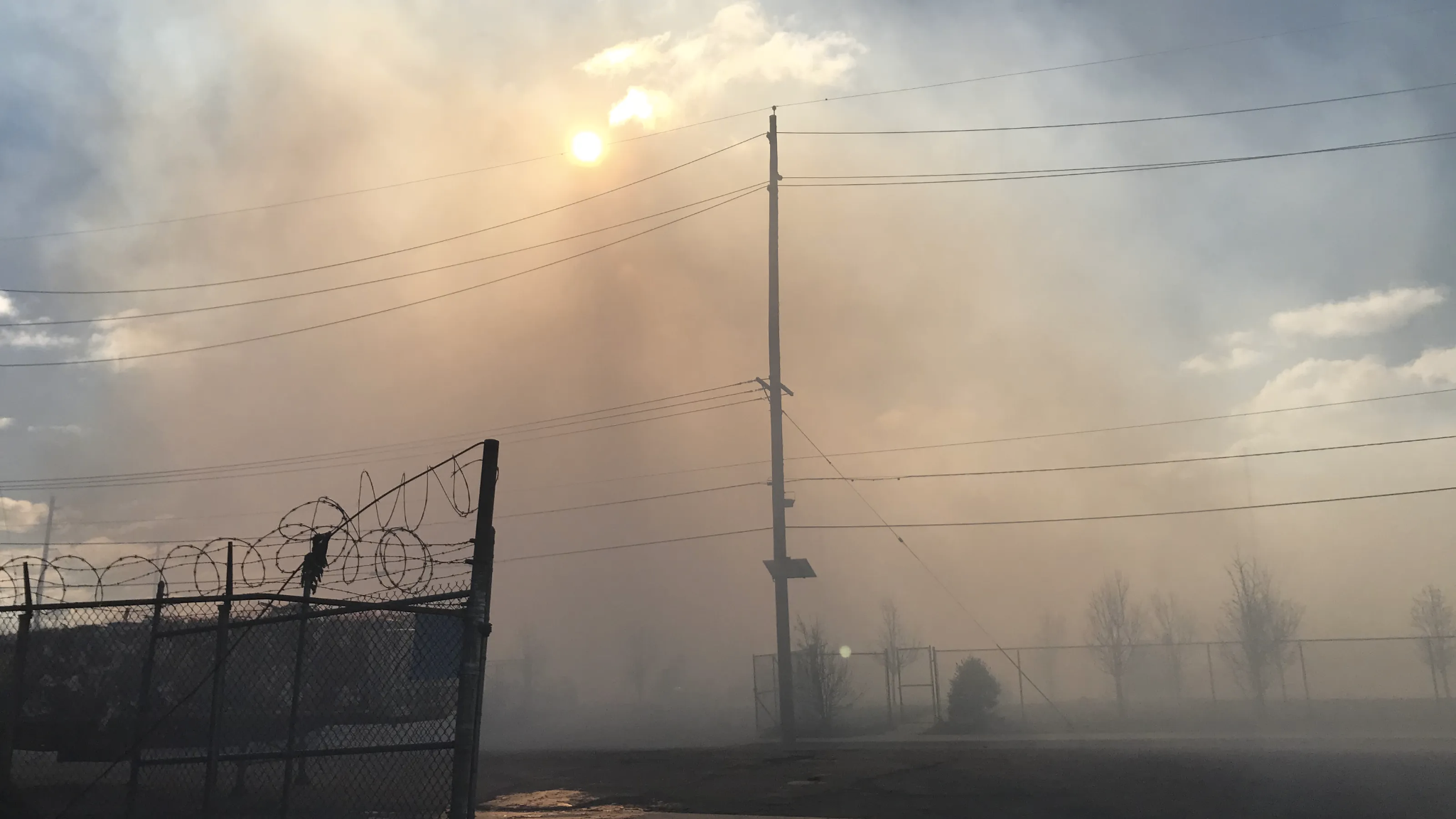 Waterfront South
Most Pressing Issues in the Area
Systemic inequality in locations of environmentally hazardous sites
Respiratory effects of air pollution in children
Lack of knowledge on environmental justice in the general public
Arin Harkawat
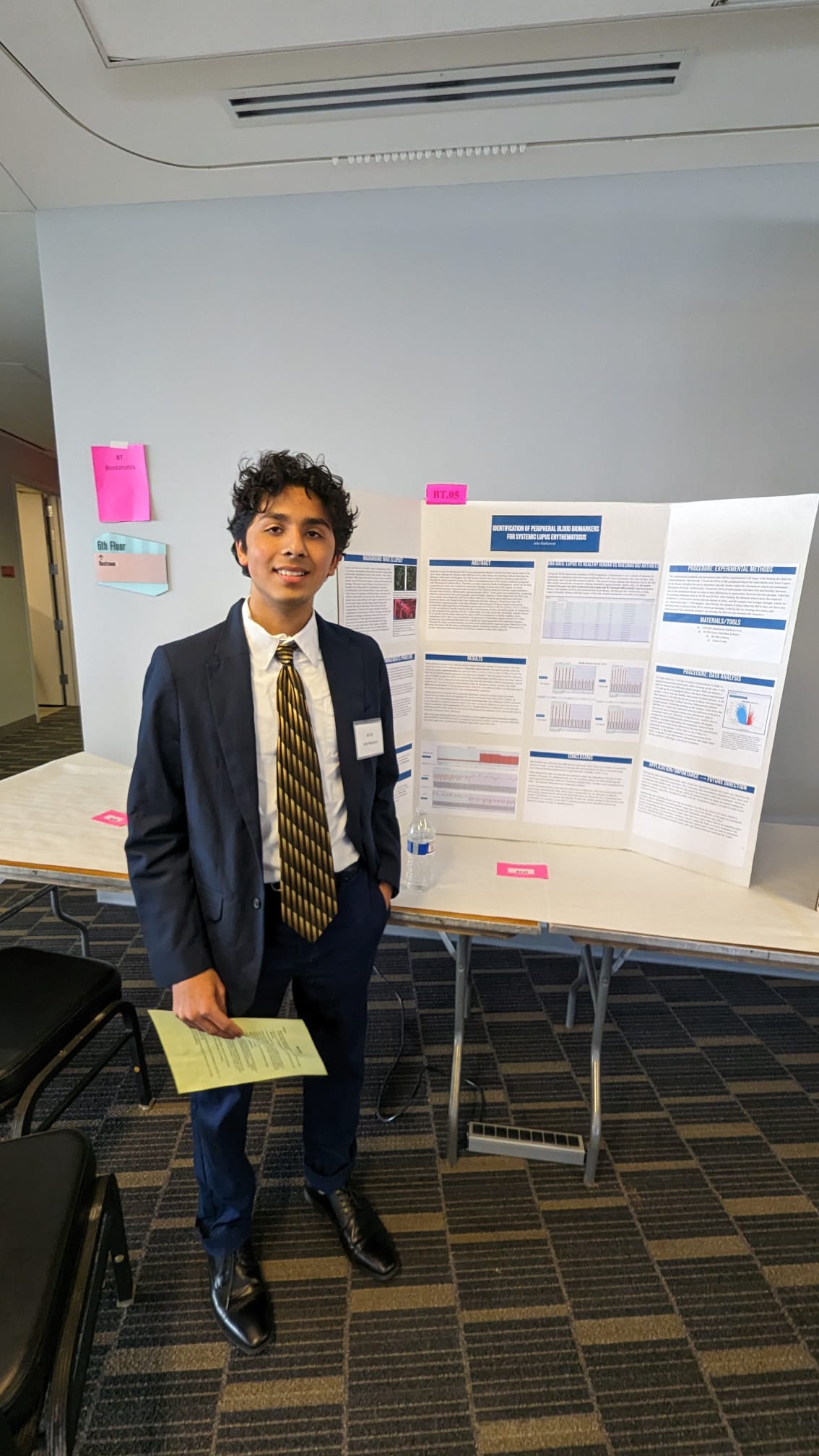 Hi, my name is Arin Harkawat
Junior in high school attending Watchung Hills Regional High School in New Jersey
Interested in intersection between Environmental Justice and Health, specifically air pollutants
Director of Advocacy at the Environmental Justice Coalition
Most of my work pertains to Environmental Health and Justice research, especially here at Rutgers
Research
Majority of the research I do pertains to
Air Pollutants and Toxic Compounds (such as PFAS) with Dr. Laumbach here at Rutgers
Areas which affect water quality such as Cryptosporidium and its detection through DNA extraction 
Correlations between SES variables on Environmental determinants and Environmental benefits, especially in Mexico and Washington
Some of my independent work has been analysis of Pollution Prevention methods through the EPA and establishing organic biofilters for cleaning water
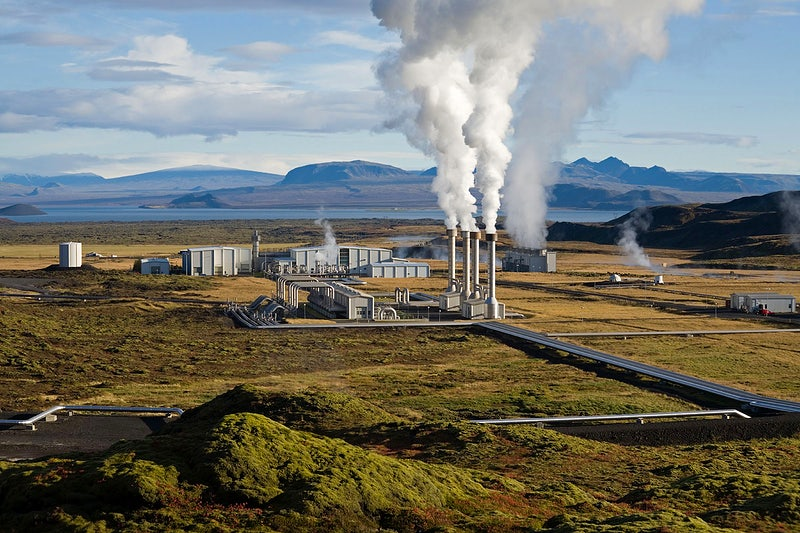 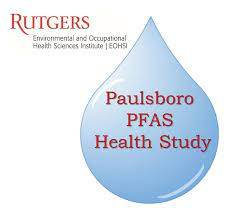 [Speaker Notes: Air Pollution Image Link
Paulsboro Image Link]
Advocacy
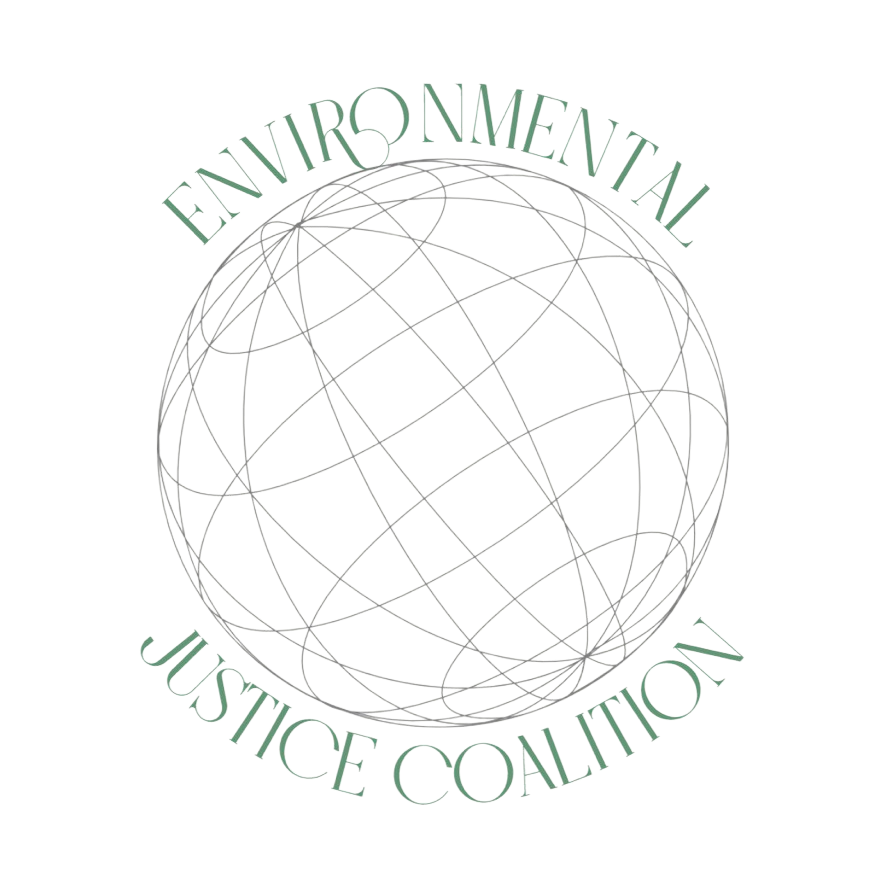 As the Director at the Environmental Justice Coalition (EJC) some of the work I’ve done has been
Constructing policy briefs for acts such as the NJ-NY Watershed Act
Beginning to work as TA’s in partnership with Smart Growth America
Work with other directors to advocate and establish sustainability initiatives in New Jersey and Virginia
Recently started a pollution prevention organization/working group, Eviryo, working towards partnerships and advocacy in the Mid-Atlantic Region
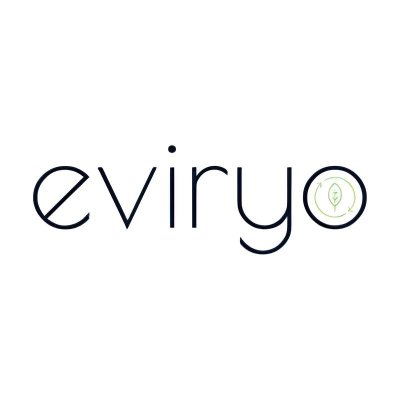 [Speaker Notes: Environmental Justice Coalition Image Link]
Pressing Issues
The scope of Environmental Justice has a wide range of problems, and ongoing solutions
Pressing issues include:
Water Accessibility and Clean Water
Reduction of Pollutants and Toxic Chemicals
Unique approaches to Environmental legislation and policy
Disproportionate environmental issues marginalized and BIPOC communities face
Continued youth involvement, especially for high school students, is a step we should be taking → Various mediums in doing so: input in legislative decisions, working in establishing advocacy campaigns, creating platforms to hearing youth perspective and voice, etc